Санкт-Петербургское государственное бюджетное стационарное учреждение социального обслуживания «Дом – интернат для детей-инвалидов и инвалидов детства с нарушением умственного развития №1» Комитета по социальной политике
Здоровьесберегающие технологии в режиме дня 
детей с интеллектуальными нарушениями
Шисловская Галина Викторовна
Крамчанина Татьяна Анатольевна
Здоровьесберегающие технологии – система мер, включающая взаимосвязь и взаимодействие всех факторов образовательной среды, направленных на сохранение здоровья ребенка на всех этапах его обучения и развития.
Проект «Если хочешь быть здоров»
Цель
Задачи
1. Формировать  представления о себе, о своем теле, 
    о своих двигательных возможностях и потребностях.2. Развивать практические навыки здорового образа
    жизни в режиме дня. 3. Воспитывать привычку заботиться о своем здоровье.
Формирование знаний и практических навыков, способствующих сохранению и укреплению здоровья у детей с умеренной умственной отсталостью .
Реализация проекта
III. Блок   «Я расту здоровым»Цель: Формирование представлений о своем здоровье: о необходимости двигательной активности, о культуре правильного питания.
II. Блок «Я осваиваю гигиену»Цель: формирование умений, связанных с выполнением гигиенических процессов:  умывание, уход за телом. внешним видом.
Блок «Я - человек»Цель: формирование представлений о себе, о своем теле.
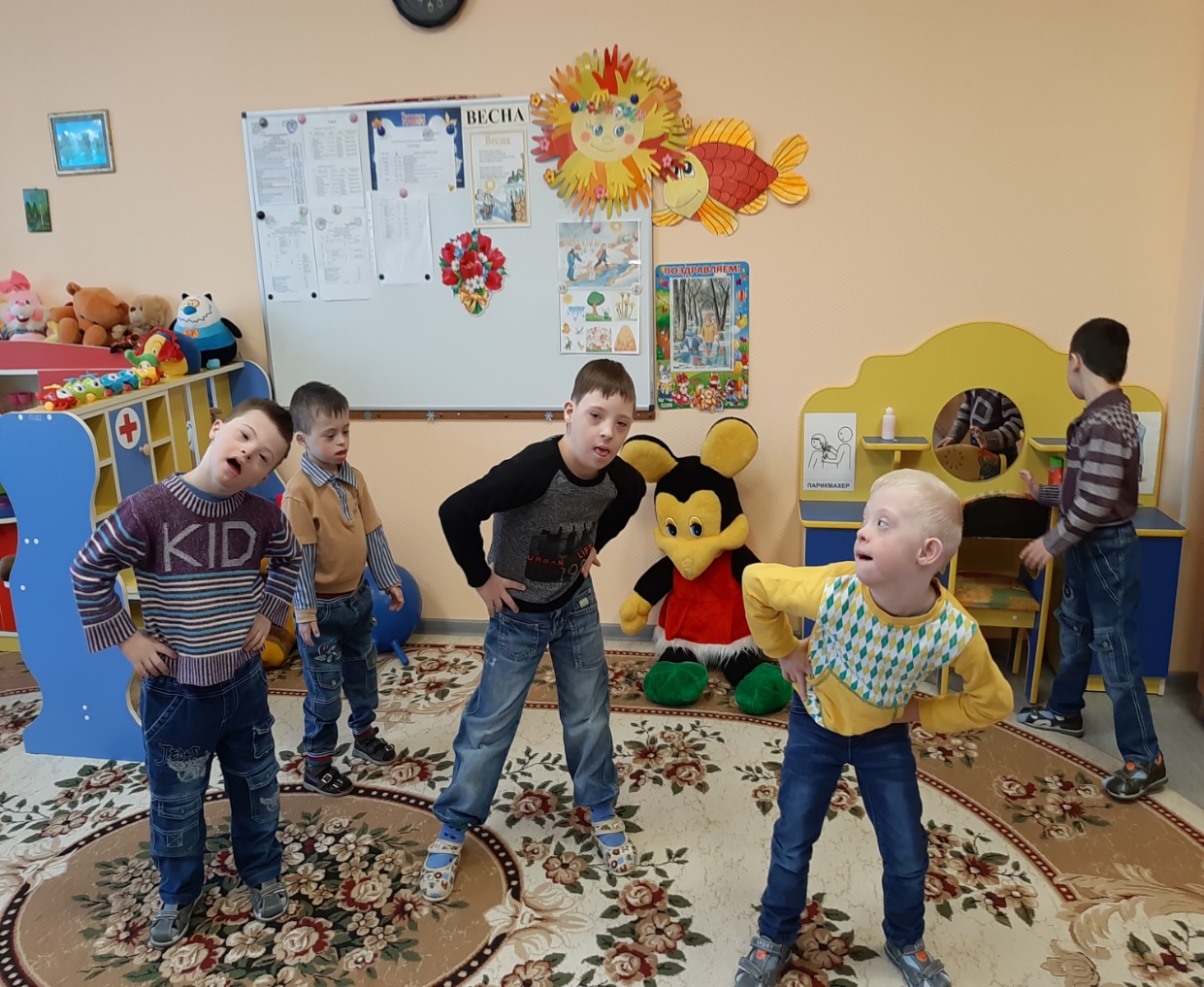 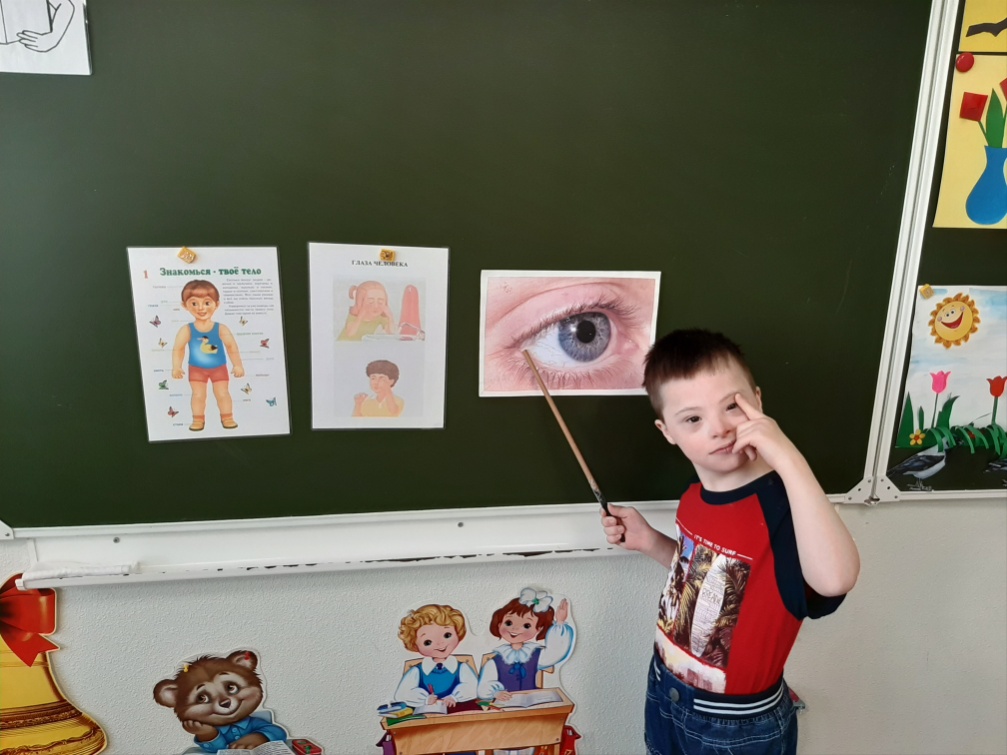 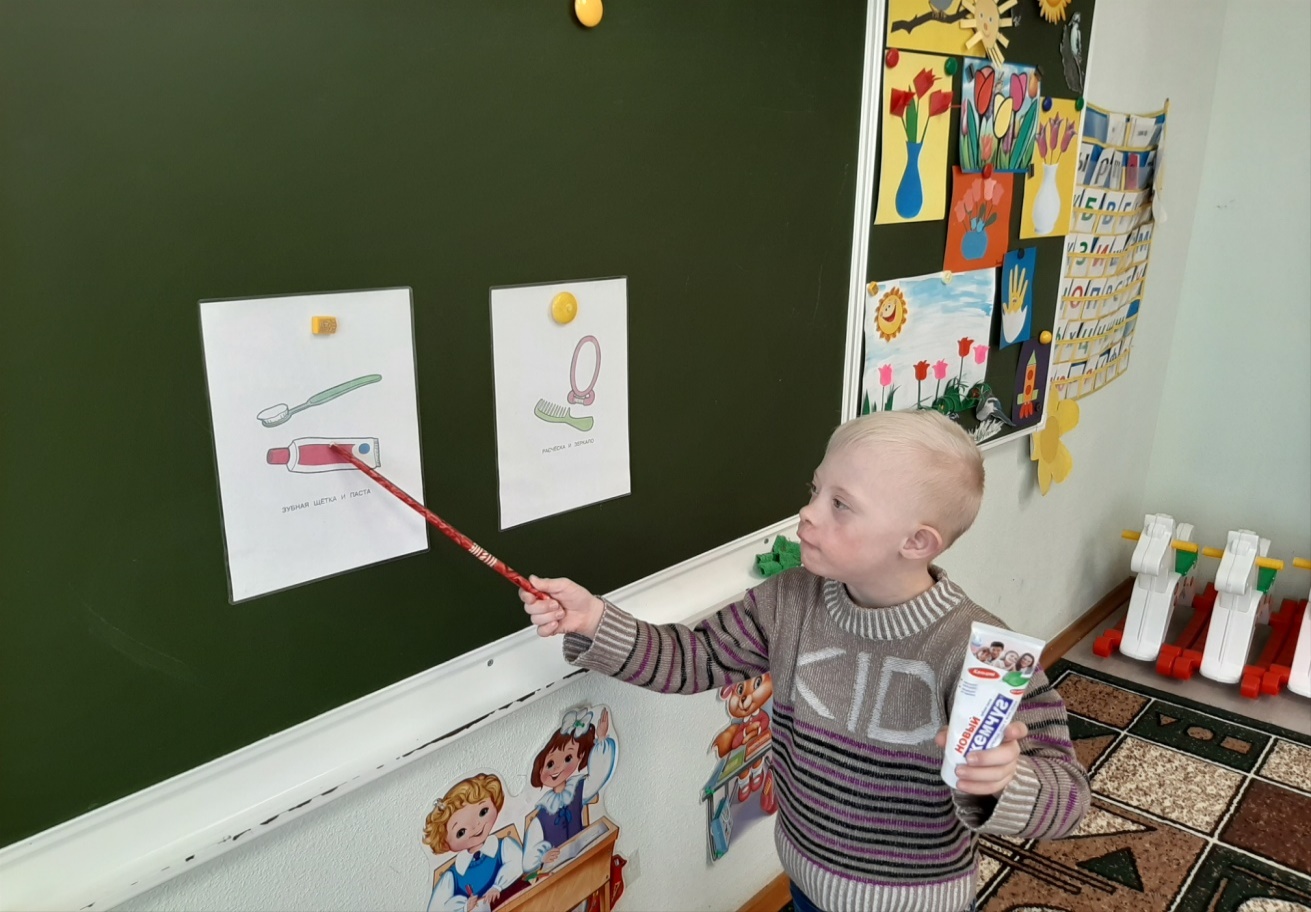 Изучение комплекса общеразвивающих упражнений
Изучение частей тела
Знакомство с предметами гигиены
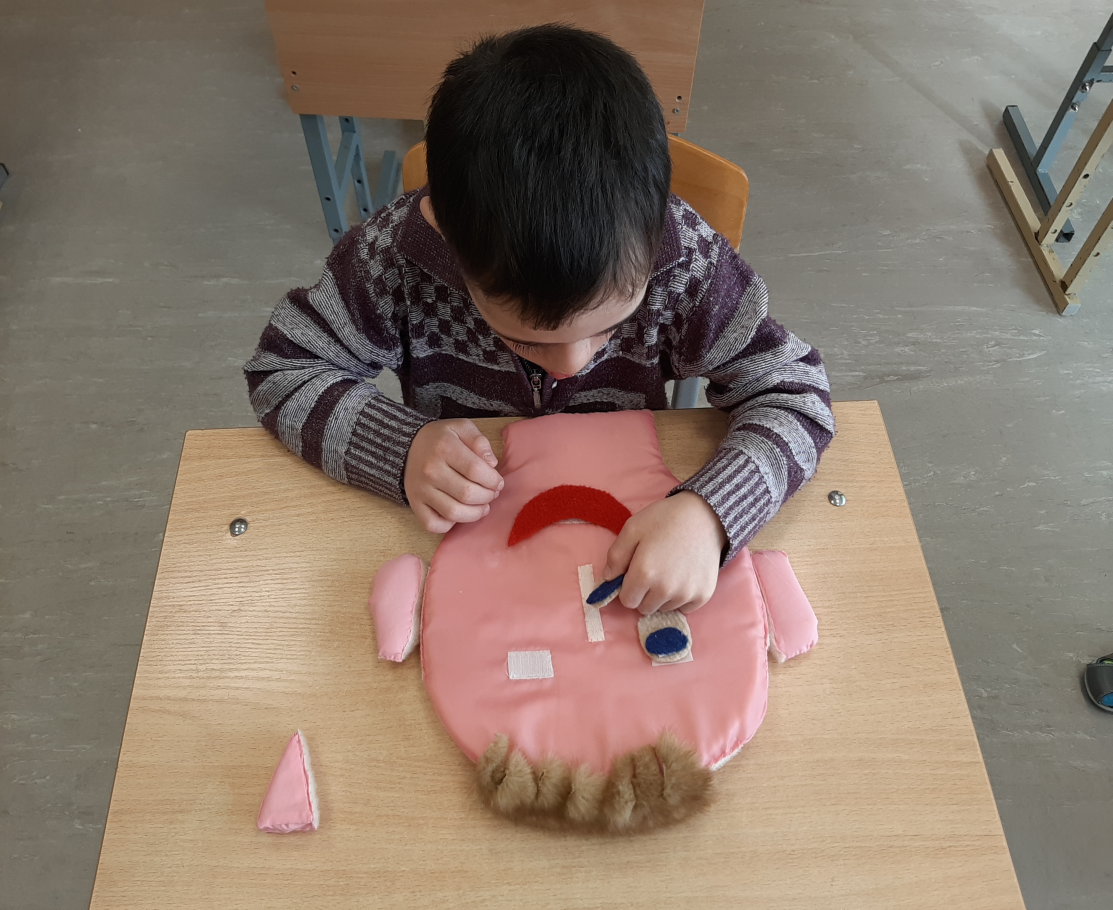 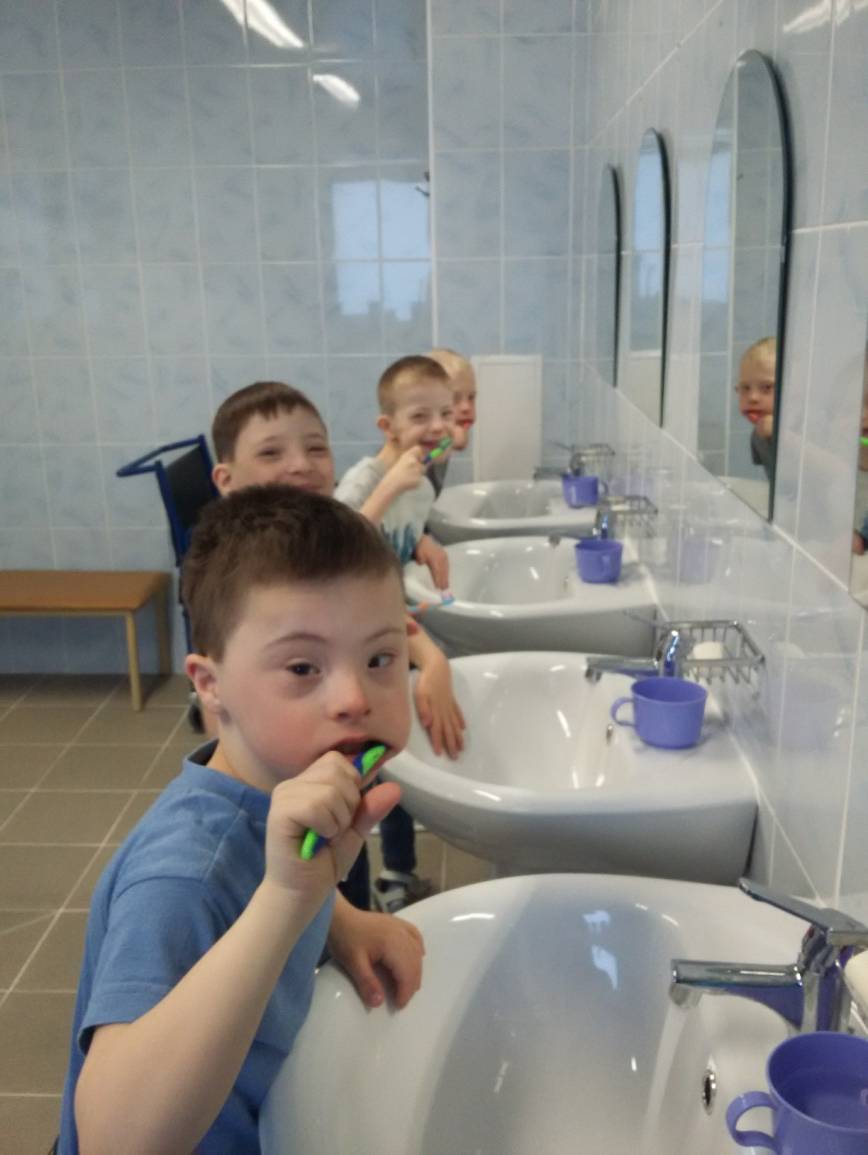 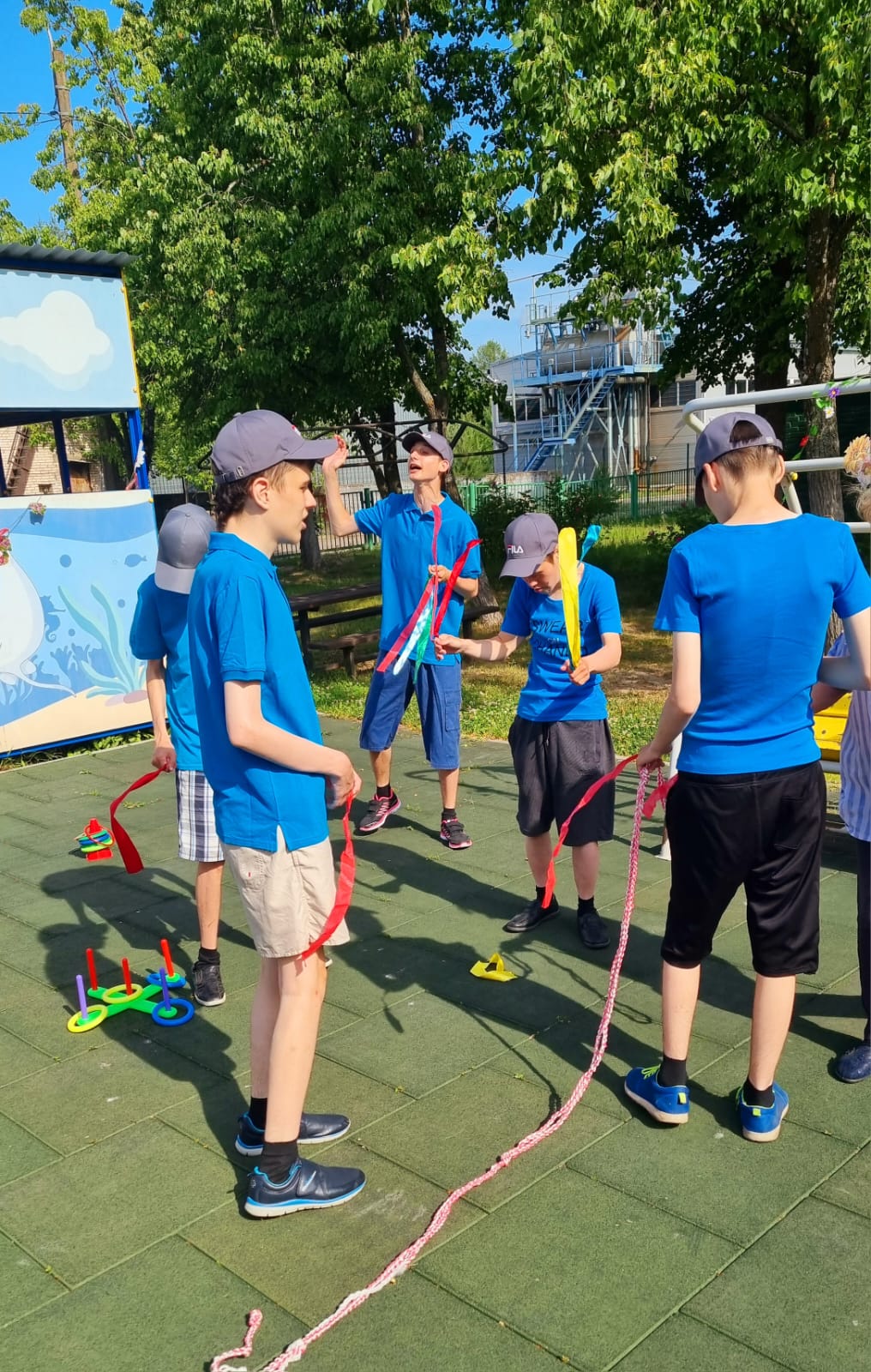 Изучение алгоритма 
«Чистка зубов»
Развитие двигательных возможностей
Изучение частей лица
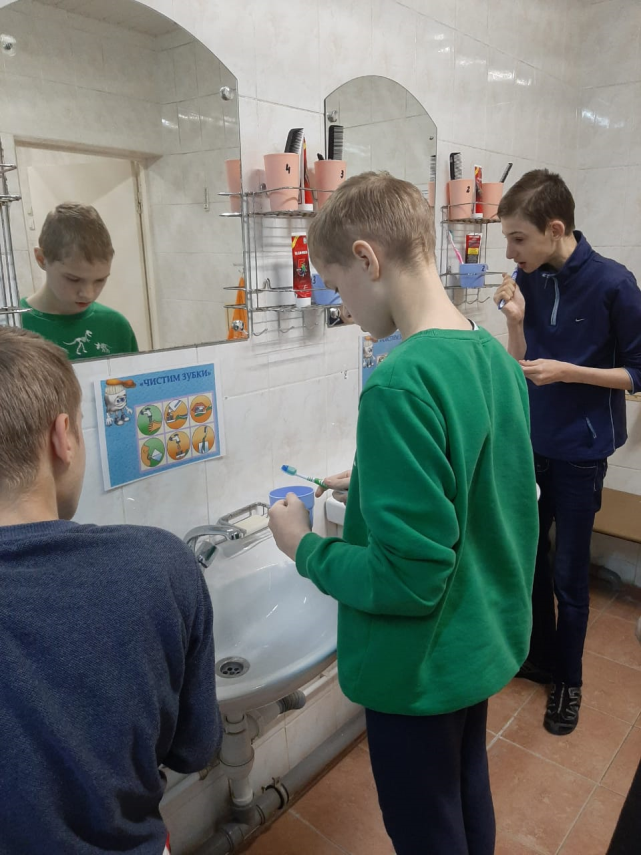 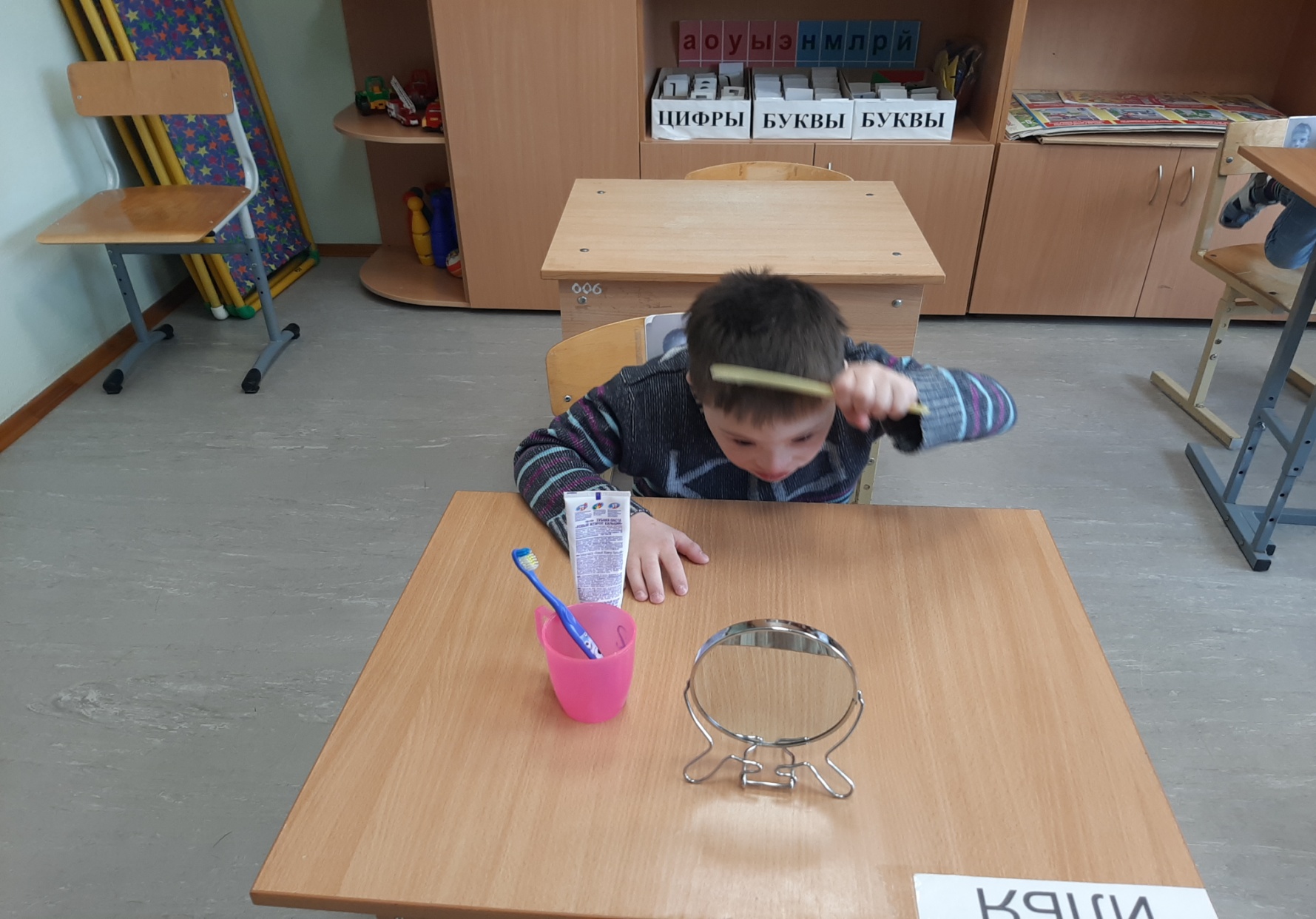 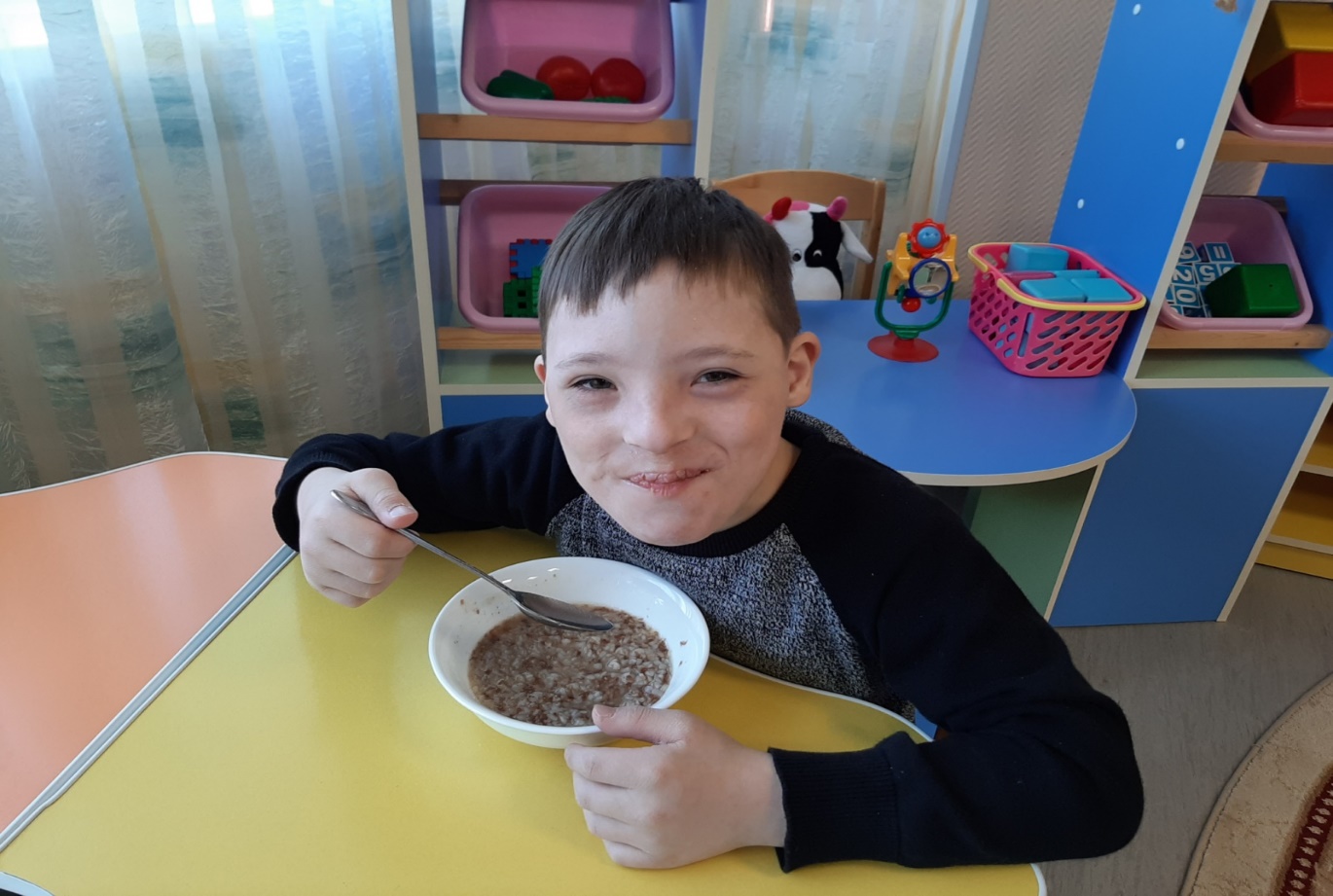 Обучение навыкам приема пищи:  правильное удержание ложки.
Выполнение гигиенических процедур с опорой на алгоритм
.
Игры с зеркалом
Подведение итогов работы
В процессе мероприятий по формированию основ здорового образа жизни посредством внедрения здоровьесберегающих технологий дети осваивают элементарные представления о соблюдении правил личной гигиены, о  важности физических упражнений для сохранения здоровья.
 Главное в работе с детьми с умеренной умственной отсталостью – неукоснительное соблюдение принципа систематичности и регулярности.